TIẾNG VIỆT 1
Tập 2
Tuần 24
Bài 126: uyn - uyt
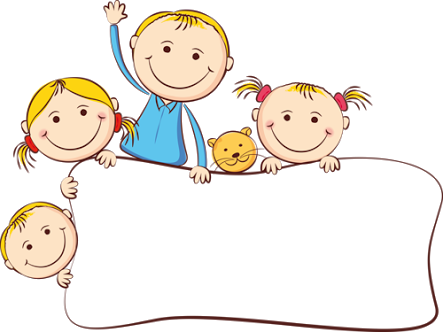 NGHỈ GIẢI LAO